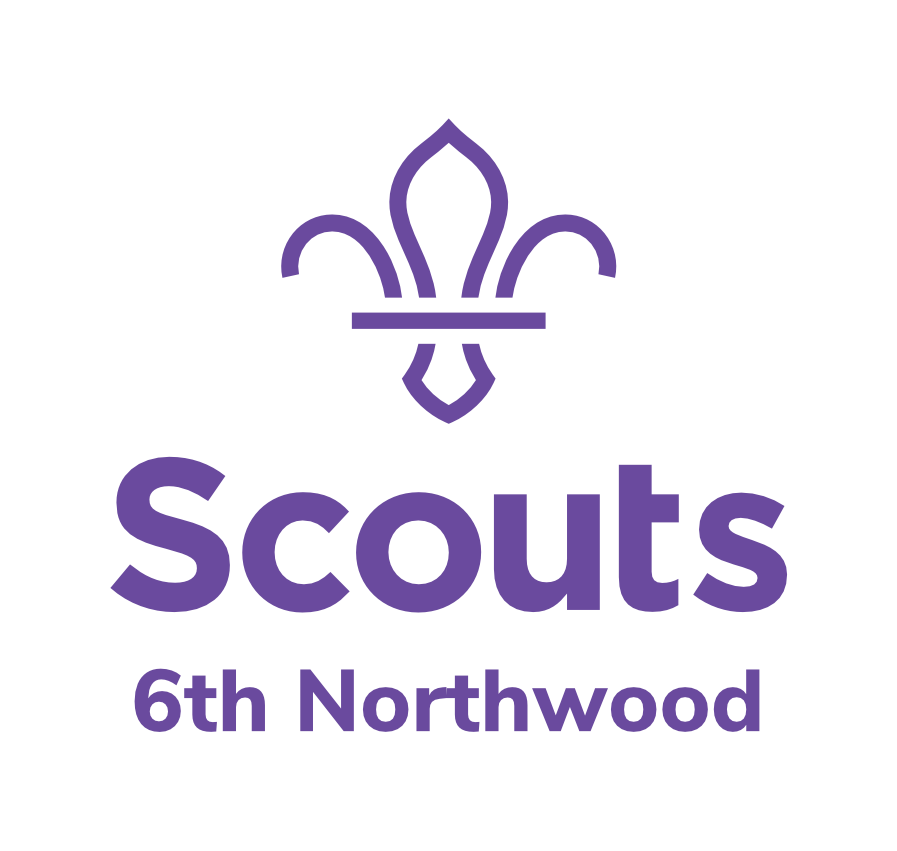 Water Safety Quiz
The water safety code is S.A.F.E
What does S stand for?
Swim together
Spot the dangers
Stay at home
Stand near the edge
Spot the dangers
What dangers could there be 
in or near the water?
The ground may be unsafe
Water is too deep
There may be hazards hidden under the water
Water is too shallow
All of them!
A is for Advice.
What does the red flag mean at the beach?
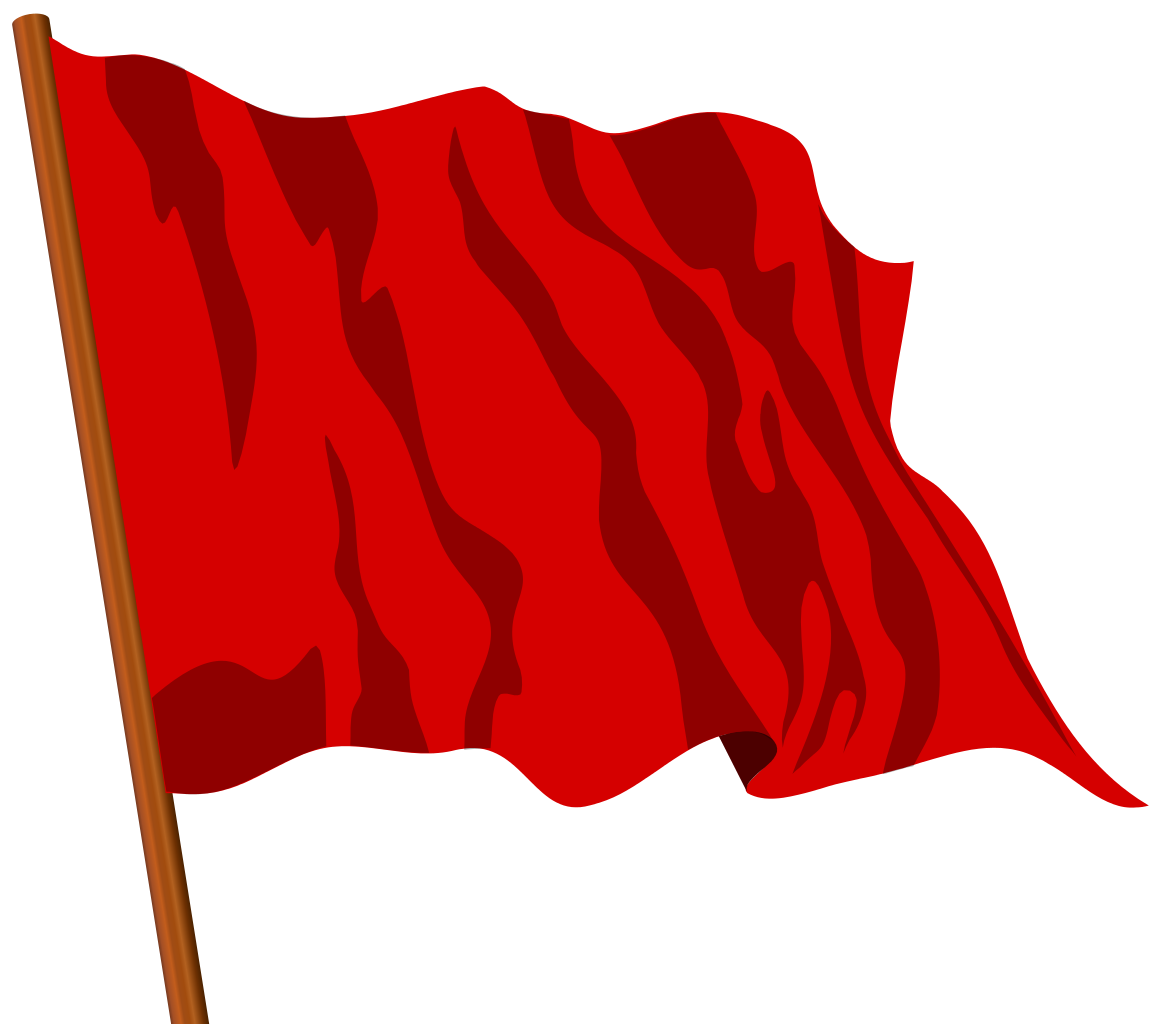 This Photo by Unknown Author is licensed under CC BY-SA
Lifeguard in attendance
Swimming zone
No swimming
Sports area
No swimming
What does F stand for in the Water Safety Code?
Falcon
Fish
Friend
Fun
Friend
Never swim…
In the sea
At night
With friends and family
Alone
Alone
What should you do in an emergency?
Dial 999
Jump in
Run away
Panic
Dial 999
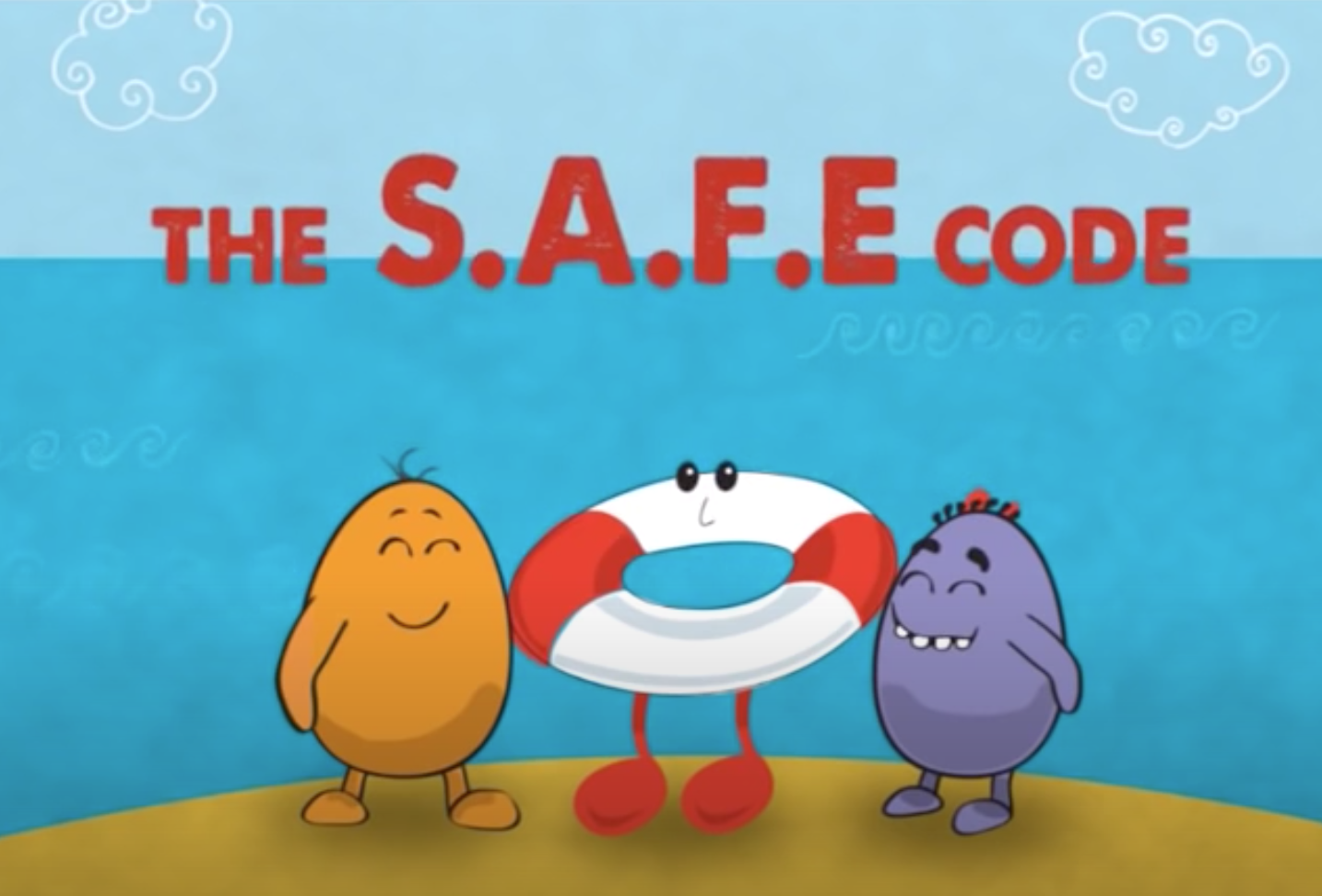